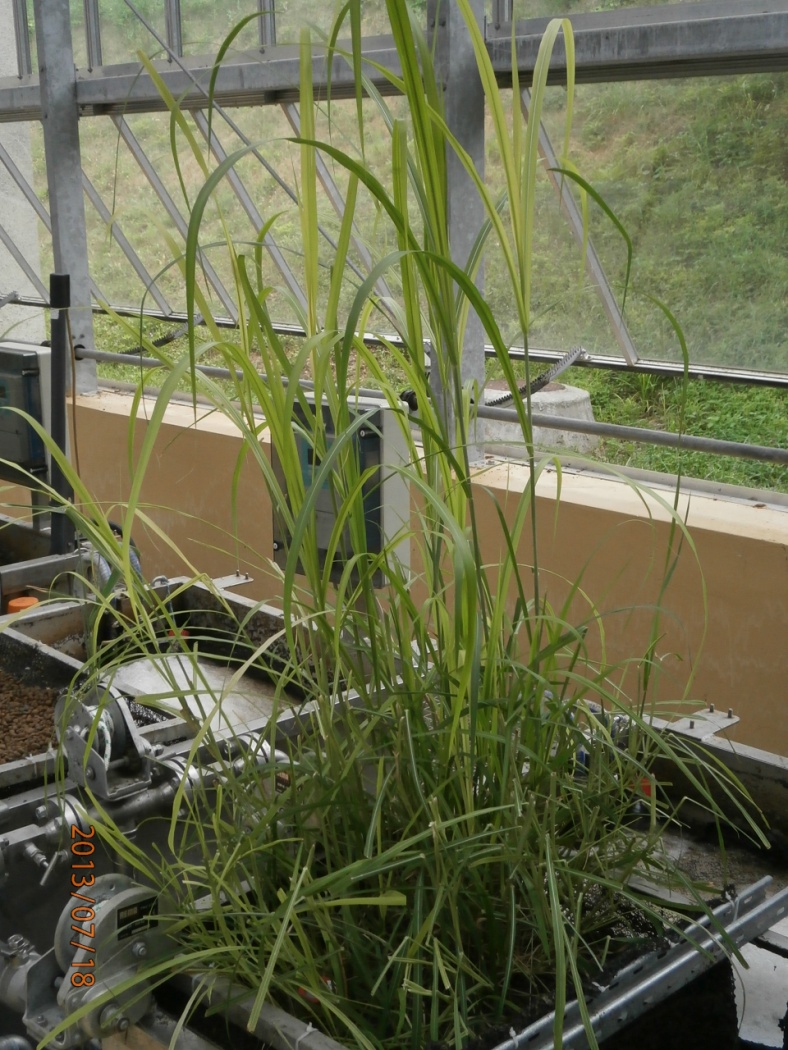 „Alternatív földhasználat „ és a szennyvíztisztítás technológiai és gazdasági vonatkozásai
Előadó:
  Szaniszló Albert
Gödöllő
 2018
Bevezetés
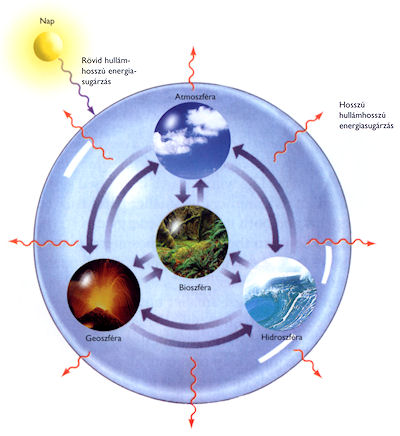 A téma fontossága
Üvegházhatás, ÜHG: CO2, CH4, N2O,  NOx , O3, …
Energiaigények növekedése
Élelmiszer konkurencia
Klímaváltozás: 
élelmiszer-, energia és vízbiztonság összefüggése
Növekvő kereslet
70%-kal 2050-re (IEA)
Energia
Klímaváltozás
Növekvő kereslet
100%-kal 2050-re
(IMWI)
Növekvő kereslet
60%-kal 2050-re
(FAO)
Élelem
Víz
Biodiverzitás
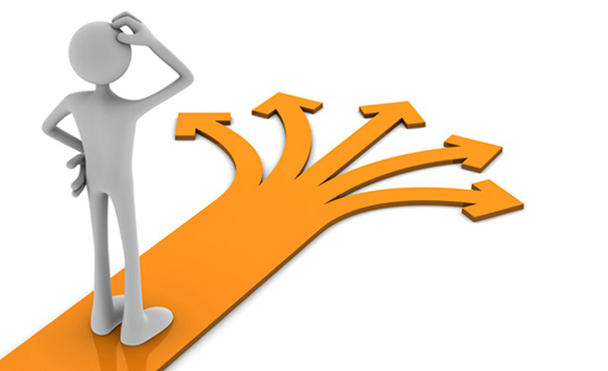 Alapkérdések
Az élelmezés-, energia- és környezetbiztonság kölcsönhatása
Az energia-ellátás kihívásai, a globális energia-ellátás alakulása
Verseny az olcsó biomasszáért a bioenergia termelésben
A bioüzemanyag-gyártás alakulása/földlekötése

Következtetések:
Verseny a termőföldért az élelmiszer-, takarmány-, textil-,energiaipar és egyéb iparágak között
Minden termőföld korlátozott és multifunkcionális
Megoldás: Környezetbarát technológiák alkalmazása
Biológiai szennyvíztisztítás
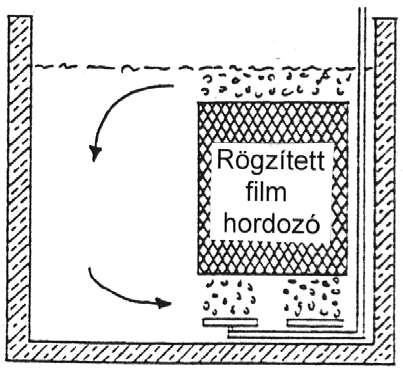 Csepegtetőtestes tisztítás  
Eleveniszapos tisztítás  
Egy iszapkörös eljárások (szakaszos, lépcsőzetes)
Két iszapkörös eljárások  (Utó-,Elő-,Szimultán denitrifikáció)
Speciális technológia fejlesztési irányok
Tiszta oxigénes eleveniszapos szennyvíztisztítás
Rögzítettfilmes egységek beépítése az eleveniszapos medencékbe
Nagy terhelésű reaktorok
Membrán-szeparációval ellátott eleveniszapos rendszerek
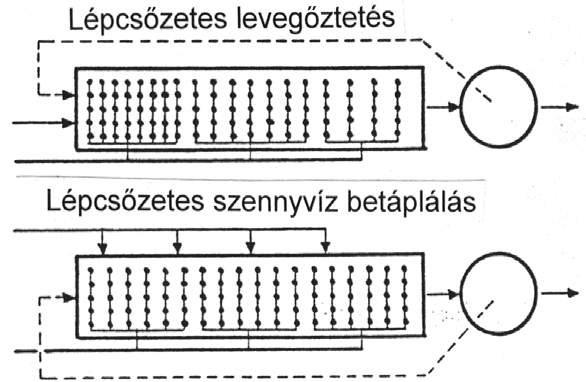 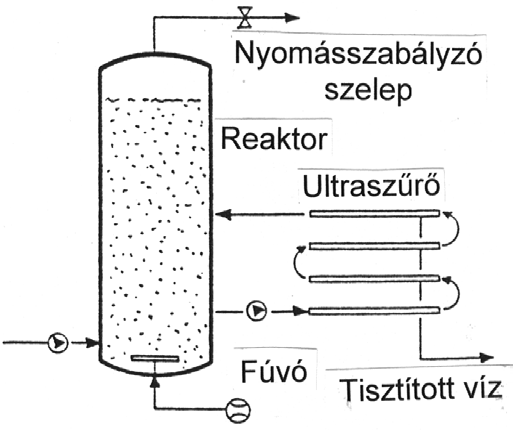 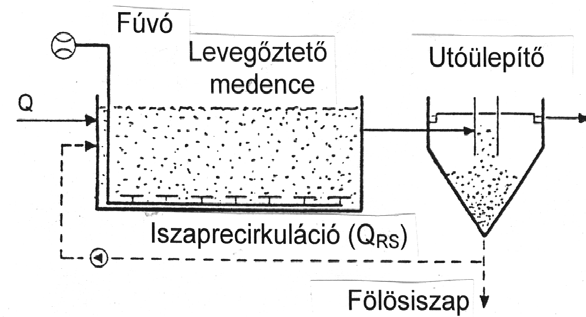 Épített vízinövényes rendszer - gyökérmezős megoldások
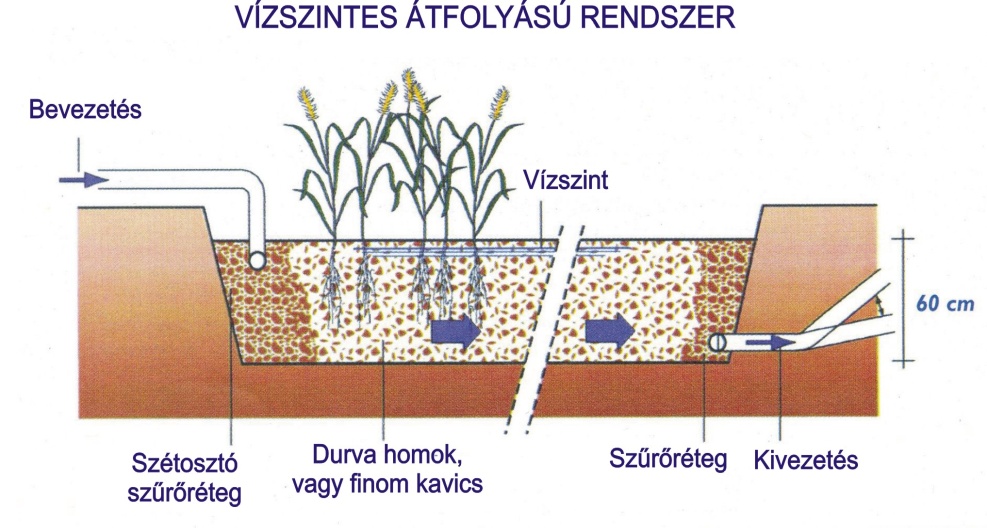 Felszíni átfolyású rendszer
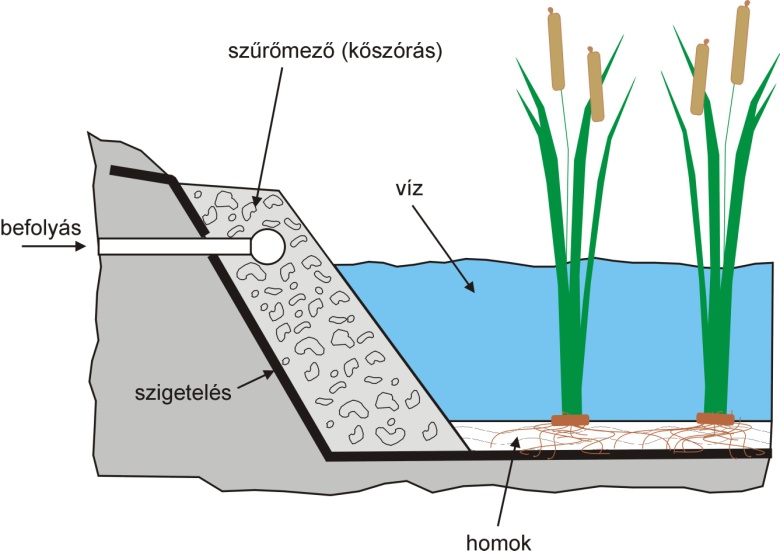 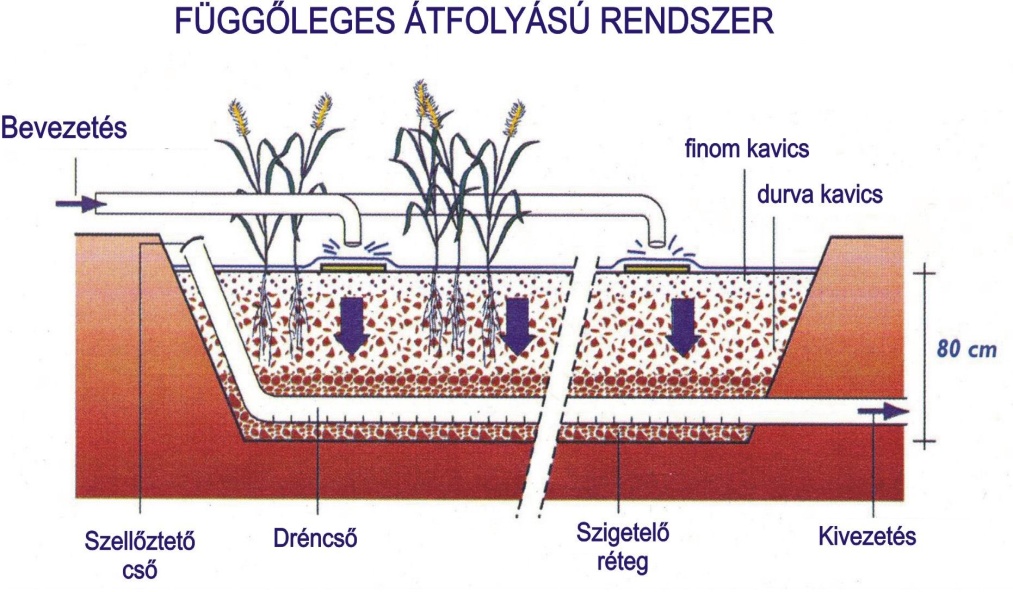 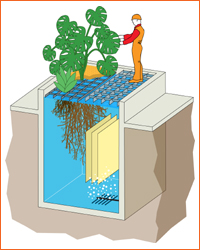 „Élőgépes” szennyvíztisztítási technológia
Általánosságban: 
Élő organizmusokat és hagyományos technológiát használnak.
Egyesíti az eleveniszapos, biofilmes, gyökérzónás tisztítási eljárásokat
A biofilm a mesterséges hordozón és a növények gyökerein alakul ki
Mocsári növényeket telepítenek
oxigénnel és szerves savakkal segítik a mikrobiális lebontást
A növények gyökerei növelik a biofilm  fajlagos felületét
A tápanyagok eltávolításában a növényzetnek nincs jelentős szerepe, a szerves anyagok és a növényi tápanyagok lebontását a mikroorganizmusok végzik
Az alternatív fejlesztési lehetőségek
Fejlesztési lehetőségek:
A szennyvíz figyelembe vétele, mint „alternatív termőhely”
A telepített növények alkalmazása természetes biofilm hordozóként, kibővítve a mesterséges hordozókat
A növények alkalmazhatóságuk és speciációinak kidolgozása
Alternatívan  hasznosítható növények telepítése (pl.: energianád, lucerna, vizijácint…)
Egyéb termékek előállításának lehetősége
A növények alternatív funkcióinak bővítése 
Tisztítási folyamatban való részvétel, funkcionális kapcsolás
Alternatív termőhelyek lehetőségének jellemzői
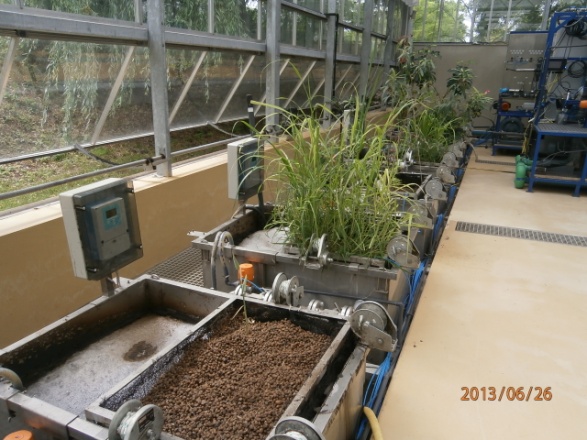 Kísérleti biológiai szennyvíztisztító rendszer 
mechanikai rácsos szűrő,
folyamatos táplálás, gravitációs átfolyás,
8 db egyenként 2 m3-es kaszkádelem üzemelt,
24 óra hidraulikus tartózkodási idő,
aerob, finombuborékos levegőztetők,
első három reaktora a szerves anyag tartalom eltávolításában a további reaktorok a nitrifikációban játszottak szerepet.
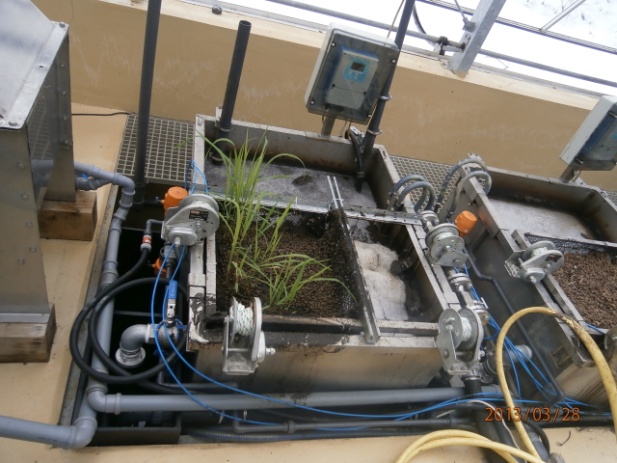 Alternatív termőhelyek lehetőségének jellemzői
Növény telepítés bemutatása
Telki Ökotechnológiai Fejlesztői Központban, az ott működő kísérleti biológiai szennyvíztisztító rendszerbe. 
A telepítés hűtött rizómákkal történt, körülbelül 1 m2 felületen, üvegházi körülmények között 2 ismétlésben 
2 (A és B) x10 db rizóma, 4 reaktor
 A rizómá osztályozása: 
(A) minimum 5 cm hosszú gyökerek, maximum  3 rügyek 
(B) maximum 8 cm hosszú gyökerek, maximum  5 rügyek
Alternatív termőhelyek lehetősége
Energianád termesztés feltételei
Termesztést és a hozamot befolyásoló feltételrendszerek
	közül három lényeges és a kutatásokban szereplő 
	szempontokat figyeltem meg:
hajtási arány (a telepítés után meginduló hajtások száma),
rügyaktivitás (axilláris rügyek hossza (mm) éves ciklusban),
a termesztési feltételek kialakítása.
Tápanyag utánpótlás:
Eredmények
A kínai nád rizómák hajtási arányának vizsgálata
Eredmények
A Miscanthus rügy növekedésének vizsgálata
Következtetések és javaslatok
Az energianád termesztése a mezőgazdasági területek elfoglalása nélkül is potenciális alternatíva lehet. 
A termesztésének lehetősége gazdasági és környezetvédelemi jelentőségű lehet
A növekedési mutatók alapján hasonló produktumot lehetne elérni, mint a hasonló szántóföldi termőhelyen.
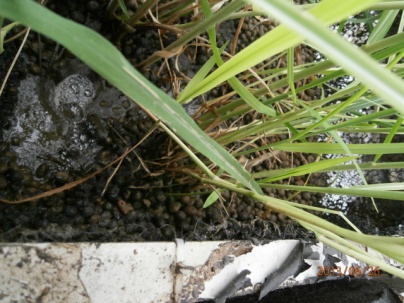 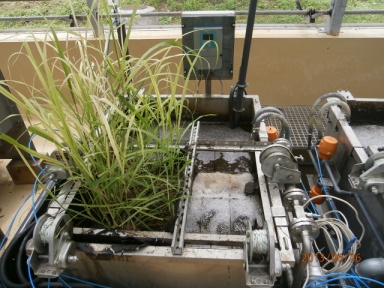 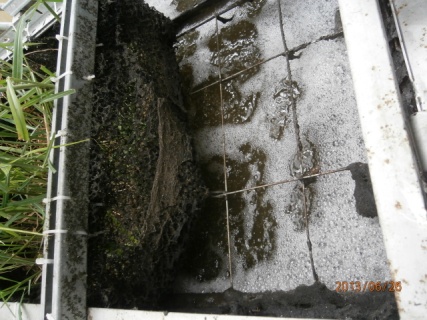 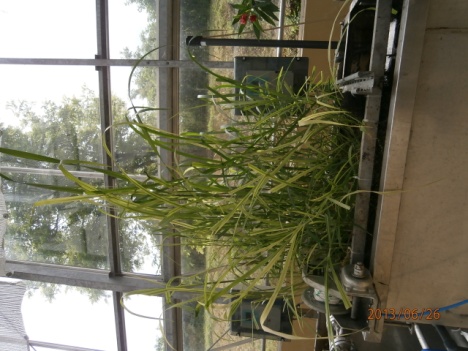 Települési Szennyvíz Információs Rendszer (TESZIR)
Várható tendenciák
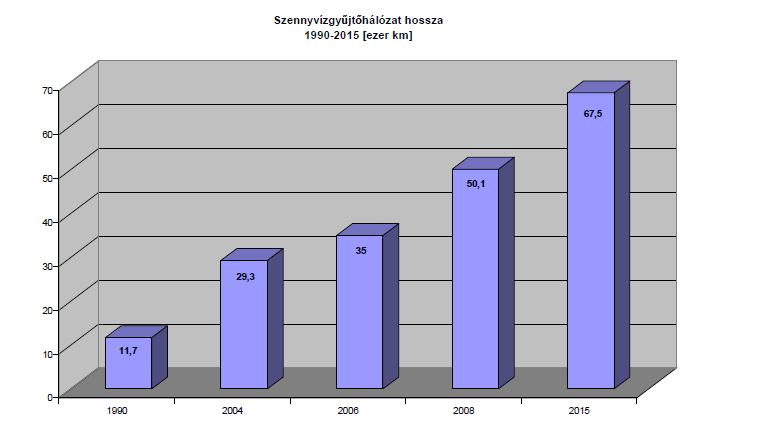 Magyarországi helyzet (TESZIR)
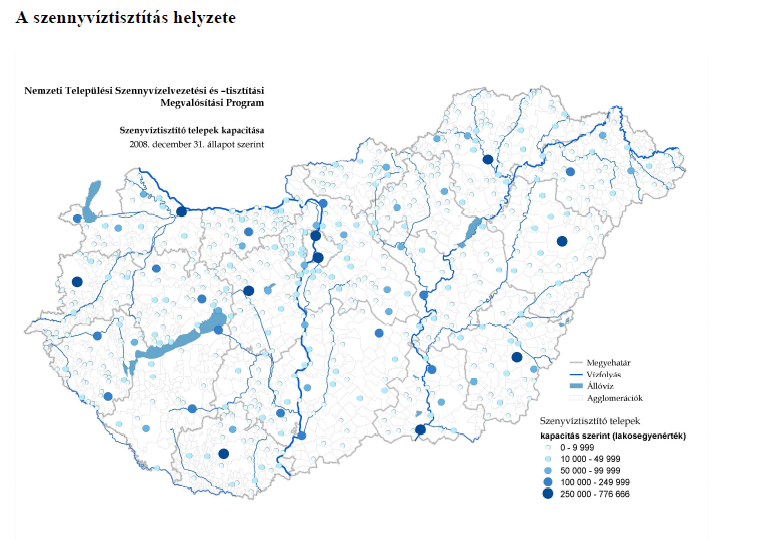 Gazdasági  jelentőség
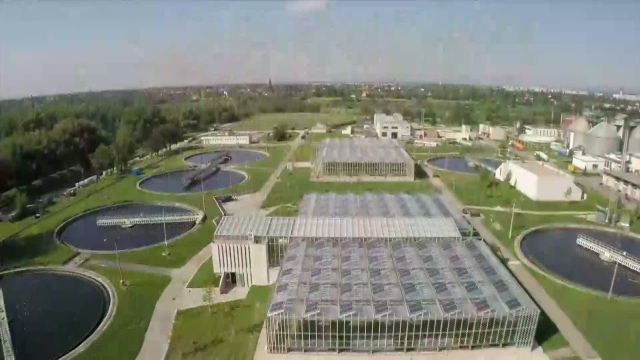 Javaslatként egy budapesti szennyvíztelep, az Észak pesti szennyvíztelepet átalakítva a következő eredményeket kaphatnánk:
Levegőztetett medencén kialakítható energianád területe (kb. 2,7 ha)
Ez a terület 66,64 tonna termést jelentene, 24 tonna/hektár feletti termésátlaggal. 
Jelenlegi árakat nézve az éves bevétel 
	meghaladhatná a 800 ezer forintot.
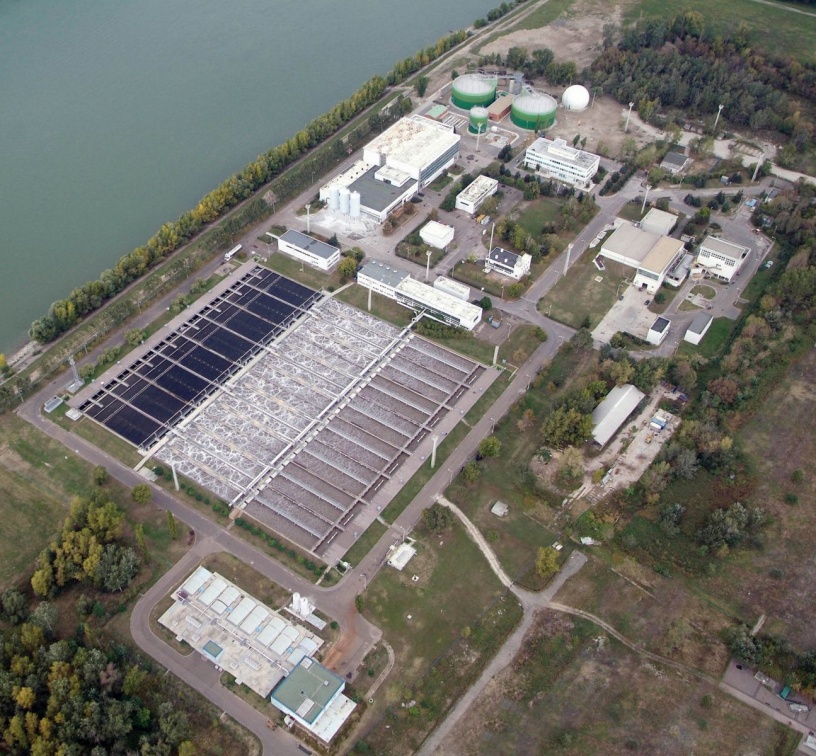 [Speaker Notes: Ha az ottani biológiai tisztítás levegőztetett medencés (27 000 m2) szakaszának felületét nézzük, akkor az ott kialakítható energianád területe körülbelül 2,7 hektárt adna ki. A felsőpetényi energianád kísérlet adatait tekintve (Percze at al., 2009), a kontroll területen (50 m2-en) 123,4 kg össztermésátlagot értek el. Ez a 2,7 hektáron 66,64 tonna termést jelentene, 24 tonna/hektár feletti termésátlaggal. Ha a jelenlegi árakat nézzük, az energianád tonnánkénti ára 15000 forint. Ez durván egymillió forint árbevételt jelentene évente. Levonva a 120 ezer forint termelési költséget, az éves bevétel meghaladhatná a 800 ezer forintot.]
Gazdasági  jelentőség
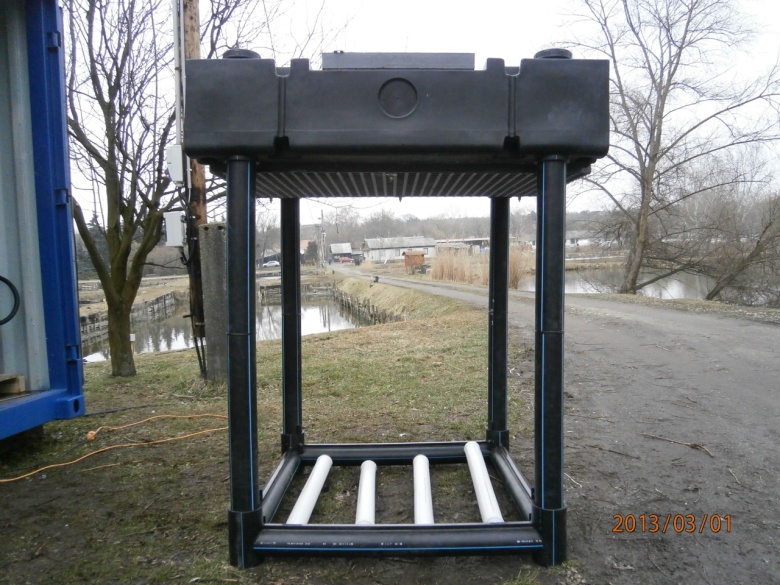 Javaslatként egy vizes élőhely, a Isaszegi HE a területén:
Levegőztető modul kialakítás és elhelyezés telelő medencén
Modul:  ~2m2  (10 db)
Kapcsolt funkciók kiegészítése
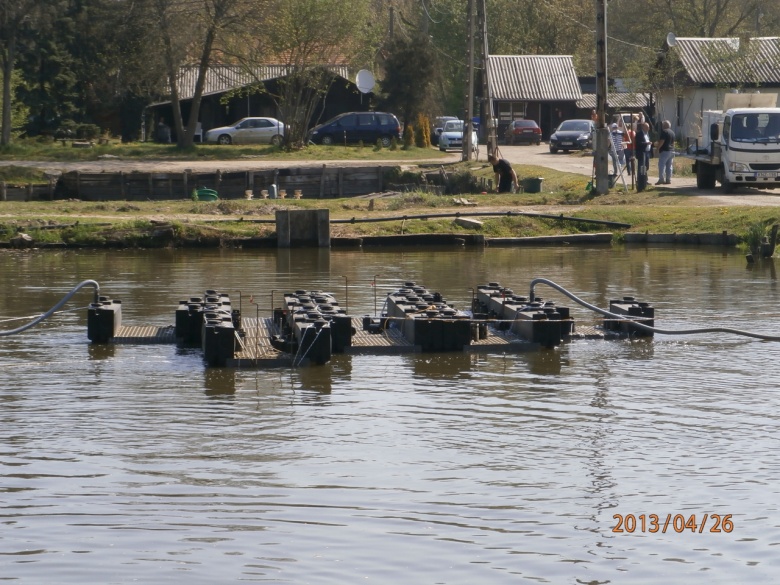 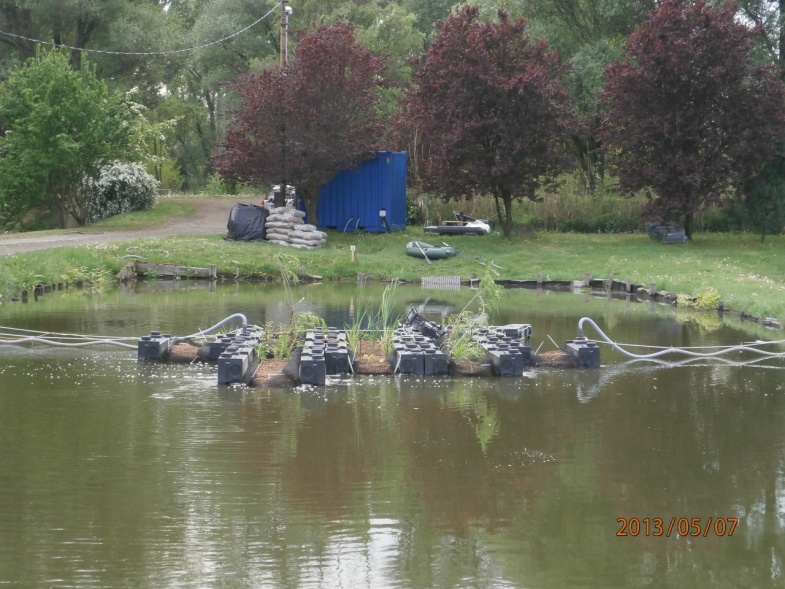 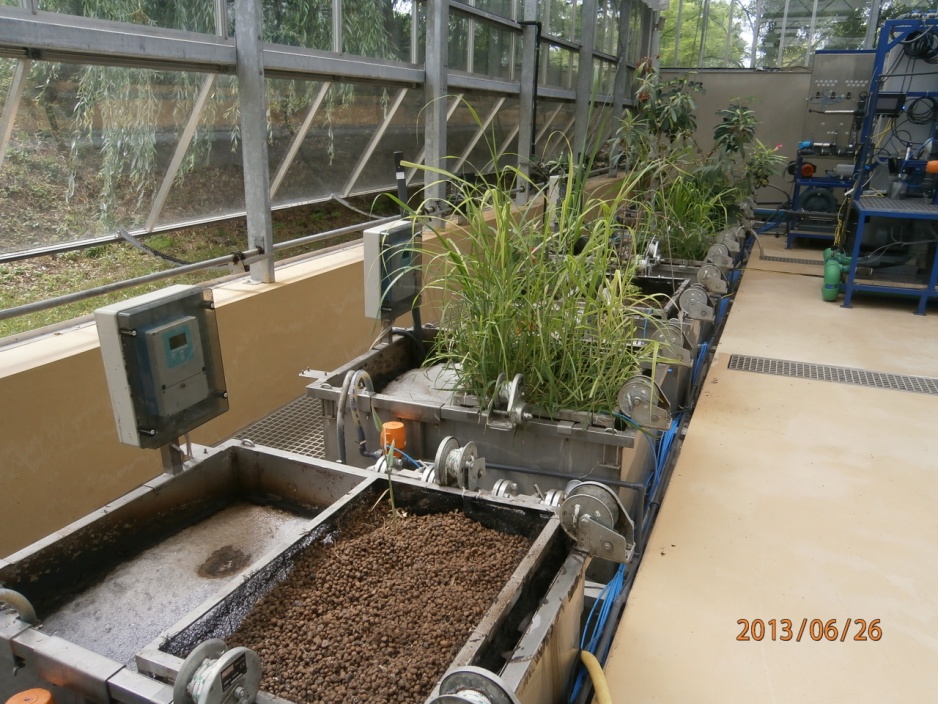 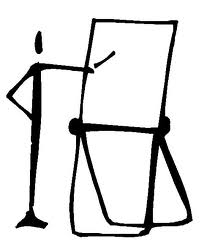 Összegzés
Alternatív lehetőség, hazánk energiafüggőségének mérséklésére irányuló törekvések miatt piacképes technológia lehet.
A jövőben a meglévő telepek korszerűsítésénél figyelembe kell venni az ilyen típusú fejlesztési irányt is. 
Bővíti a szennyvíztisztító telepek profilját, továbbá stabil bevételi forrást jelenthet. Legalább 15-20 évig terem, csökkenő ráfordítások mellett. 
Környezetvédelmi lehetőségei az ÜHG emisszió csökkentése mellett a szennyvíztisztításban is jelentős potenciállal bírhatnak.
Csökkenti a tisztítók bűz szennyezését, természet közelibb környezetet biztosít a telep számára. 
A félüzemi kísérletek eredményei láttán nem lehet kétséges, hogy a növények (mint például a miscanthus) beilleszthető a biológiai szennyvíztisztításba.
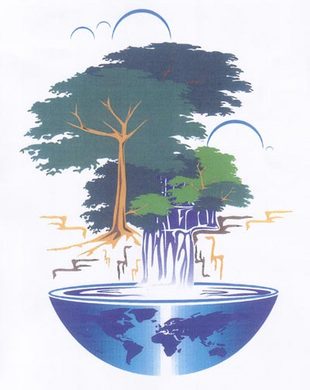 Köszönöm megtisztelő 
figyelmüket!